DANTULARI NARAYANA RAJA COLLEGE
(AUTONOMUS)
Department of Biochemistry
Conducted BY 
SIR.RAMESH (HOD)
M.SC M.PHIL
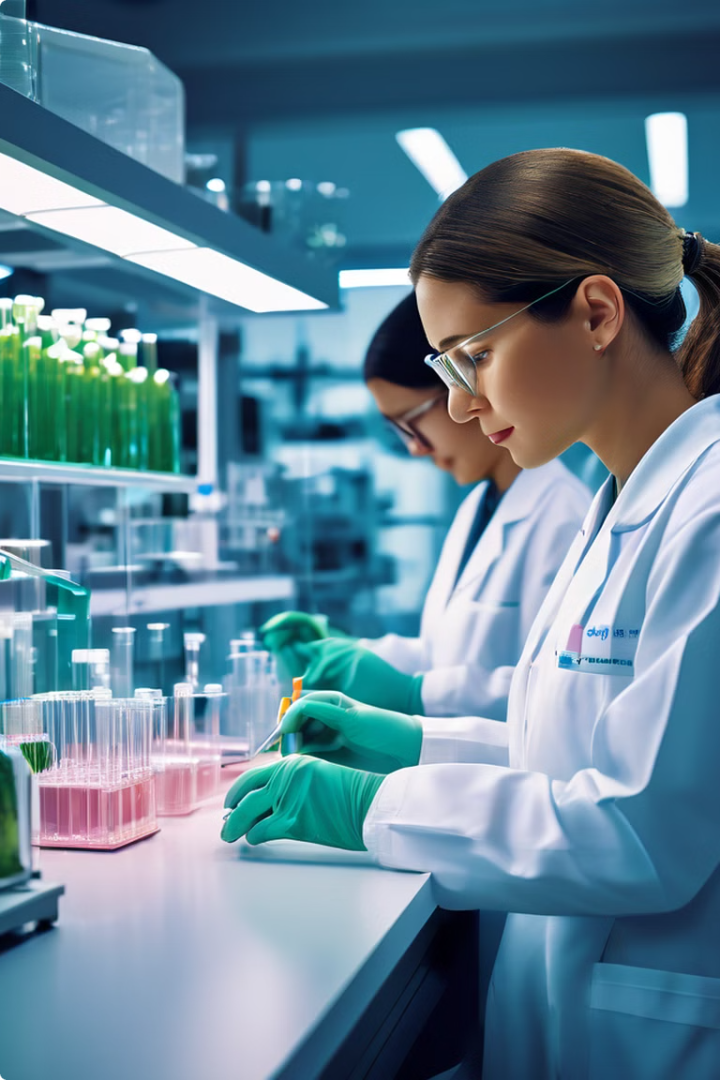 Genetic Engineering in Plants
The manipulation of plant genomes to enhance desirable traits.
Benefits of Genetic Engineering in Agriculture
Increased Yield
Pest Resistance
1
2
Higher productivity and more food.
Reduced reliance on pesticides.
Improved Nutrition
Drought Tolerance
3
4
Enhanced nutrient content in crops.
Adaptation to challenging climates.
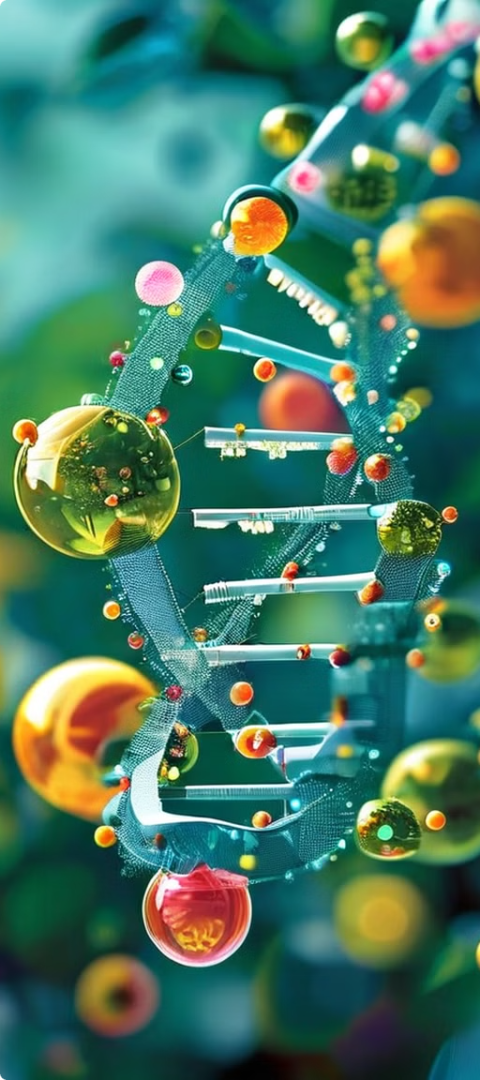 Techniques Used in Plant Genetic Engineering
Gene Transfer
1
Introducing genes from other organisms.
Gene Editing
2
Precise modifications to existing genes.
Marker-Assisted Selection
3
Identifying desirable traits in plants.
Ethical Considerations and Regulations
Potential Risks
Regulatory Frameworks
Unforeseen environmental impacts.
Ensuring safe and responsible use.
Safety of genetically modified food.
Public engagement and transparency.
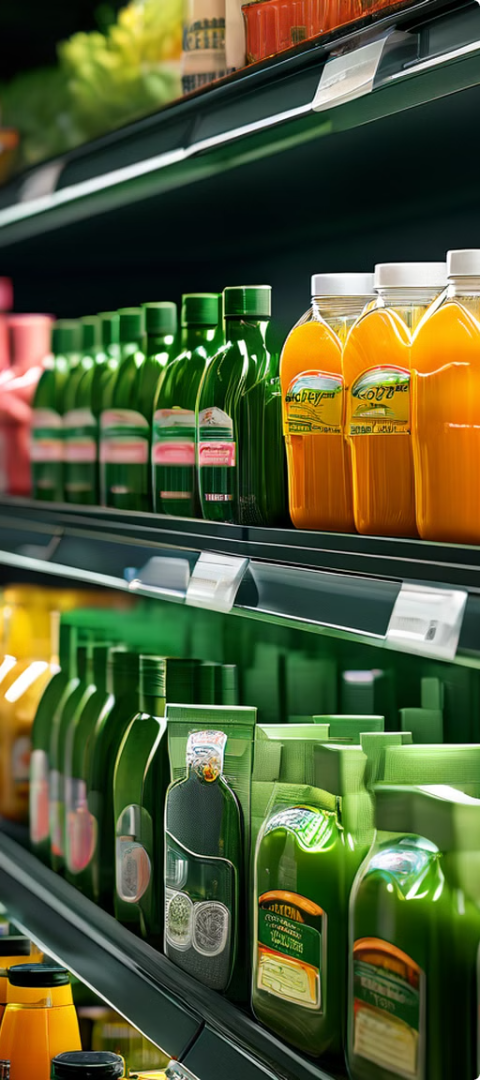 Genetically Modified Crops and Public Perception
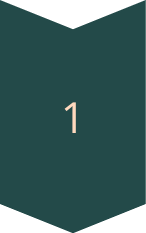 Consumer Concerns
Safety and potential health risks.
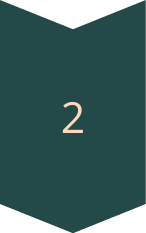 Scientific Evidence
Data supporting the safety of GMOs.
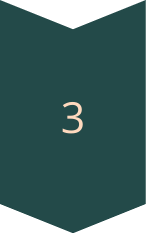 Public Education
Promoting understanding and transparency.
Future Advancements and Potential Applications
Climate Resilience
Nutrient Enhancement
Crops tolerant to drought and extreme weather.
Improved nutritional value in staple crops.
Biopharmaceuticals
Biofuels
Producing medicines in plants.
Sustainable energy sources from crops.
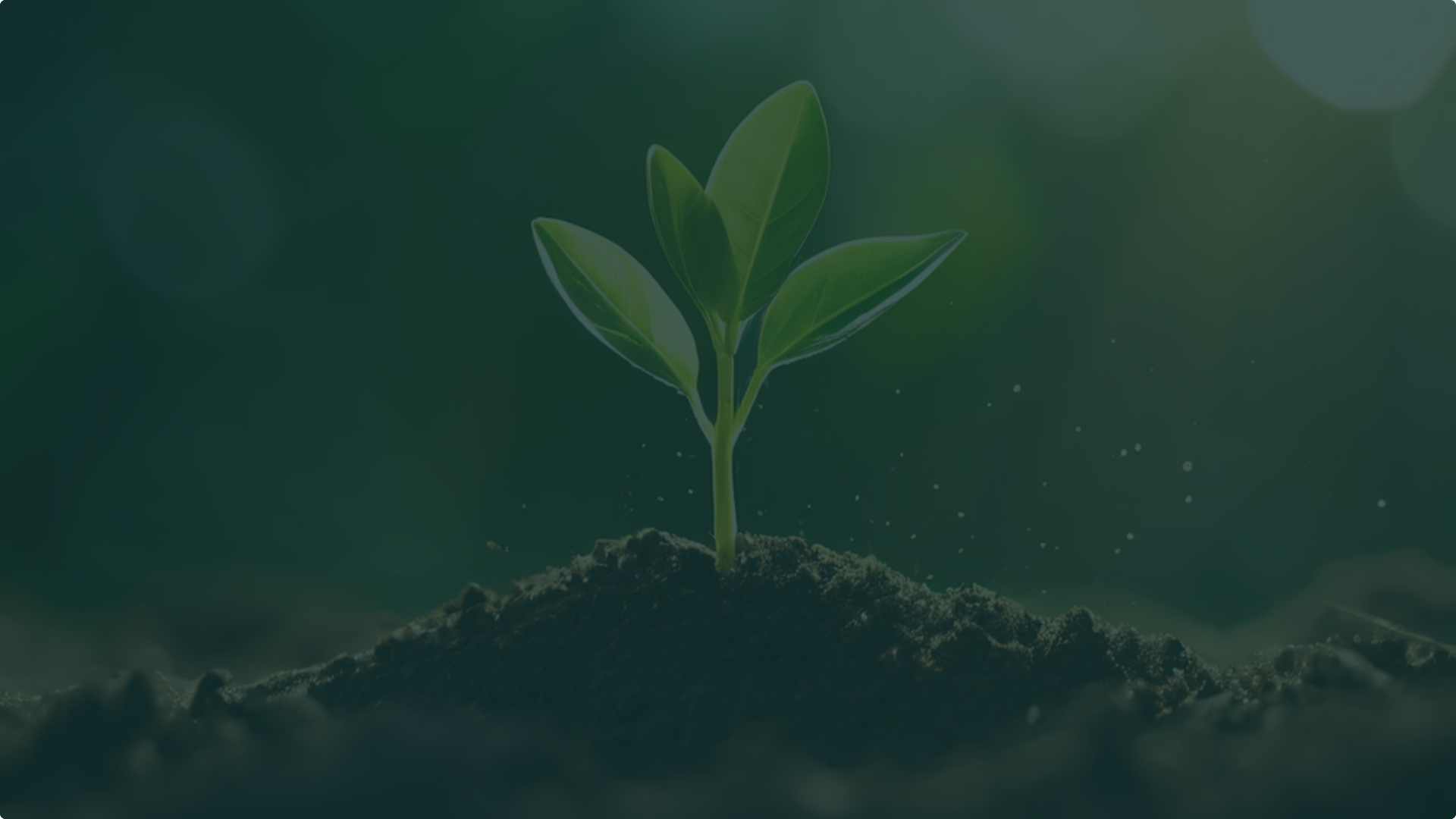 Conclusion and Key Takeaways
Genetic engineering holds promise for addressing global challenges.
Responsible development and public engagement are crucial.